МБДОУ детский сад №13 города Белово


 ПРЕДМЕТНО-РАЗВИВАЮЩАЯ СРЕДА 
ВО ВТОРОЙ МЛАДШЕЙ ГРУППЕ
«Цыплята»
                                                                                         Подготовила:  Н.А.Колмакова



Белово, 2015
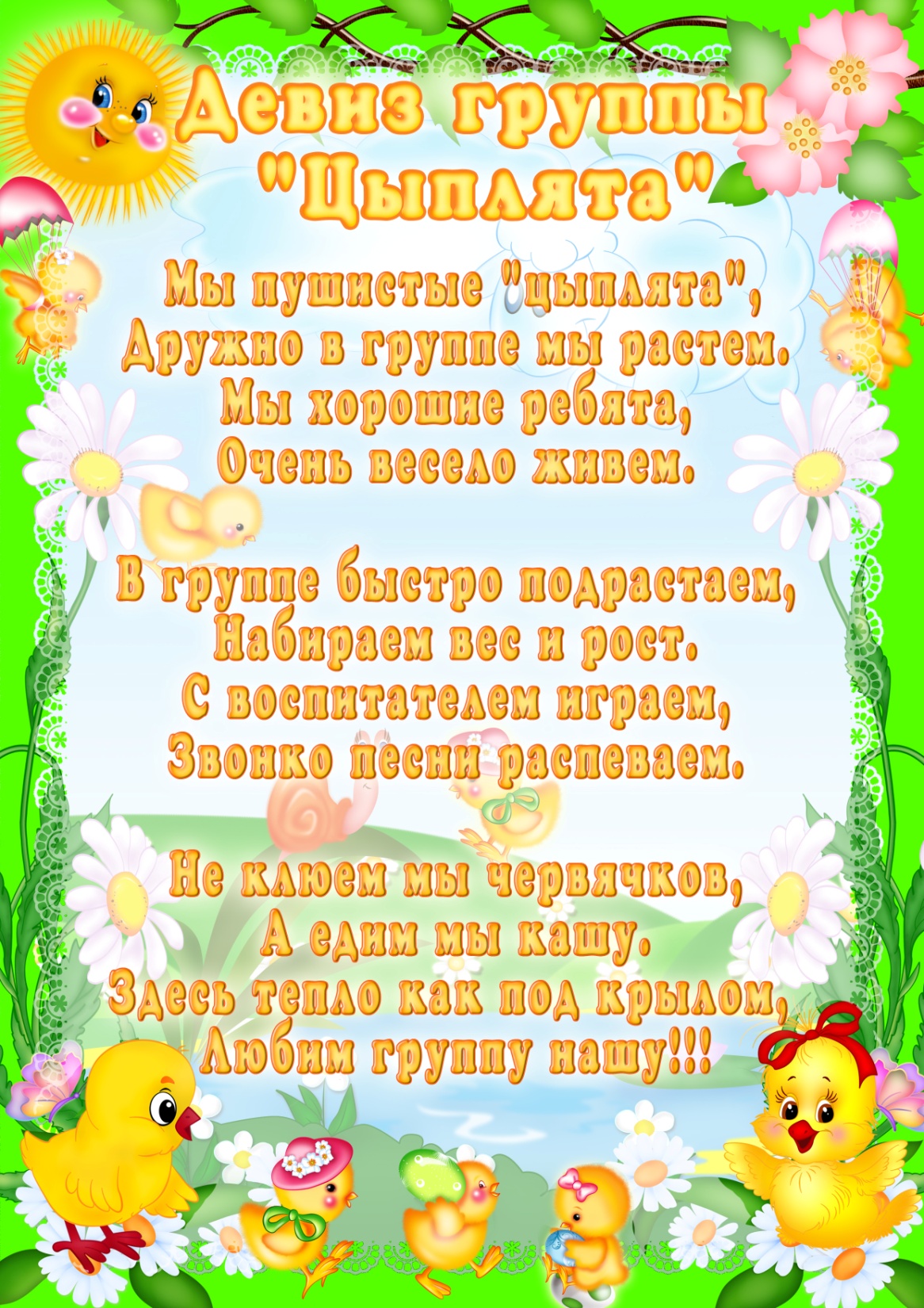 Наша Группа!
В нашей группе всем на диво и нарядно и красиво!
Дарят здесь тепло и ласку педагоги малышам.
Здесь всегда встречают лаской, добротою и теплом.
Вечером читаем сказки, наша группа – дом родной!
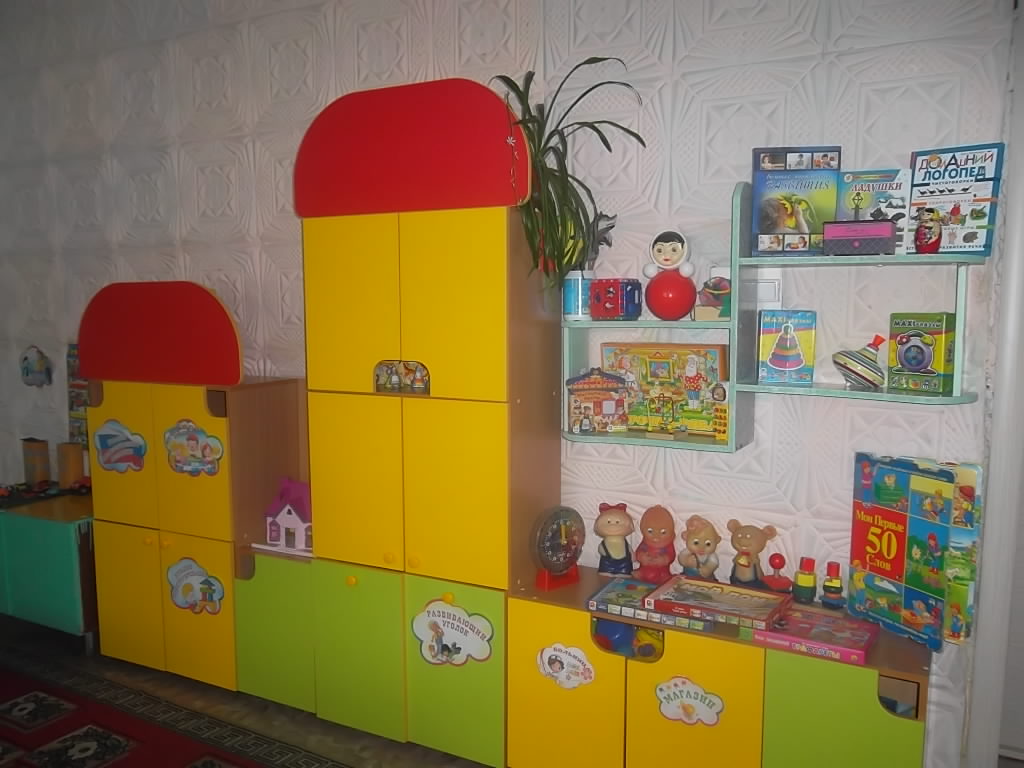 Центр «Безопасности дорожного движения» Как дорогу перейти, как в транспорте себя вести. Запомним мы с тобой, играя, все правила движенья изучая.
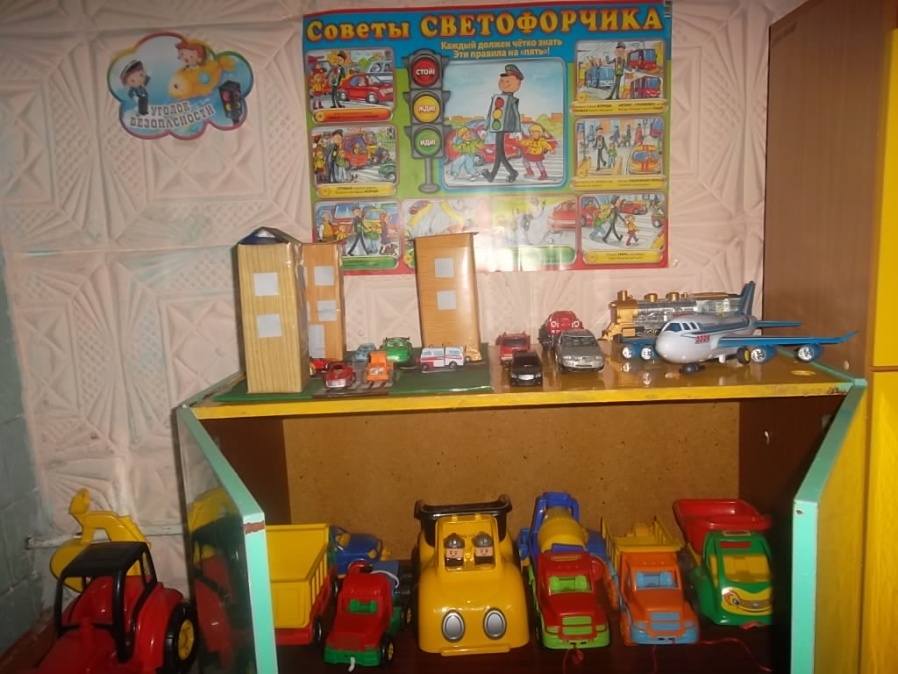 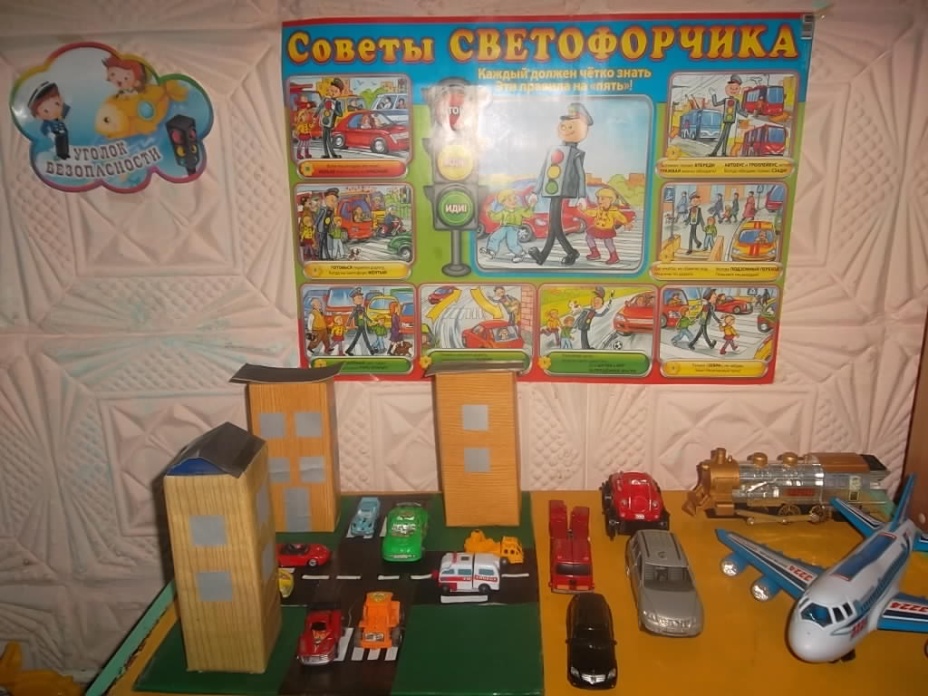 Центр «Физкультуры»Мы знаем – спорт на самом деле, полезен очень для ребят!
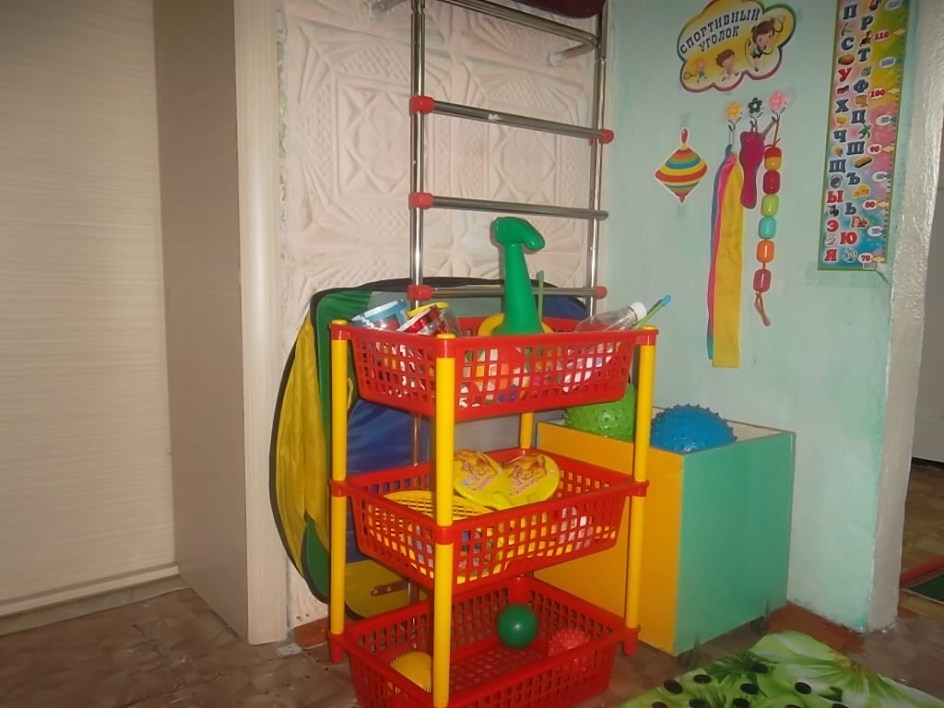 Центр «Сенсорного развития»В игры разные играем,Всех с собою    приглашаем!
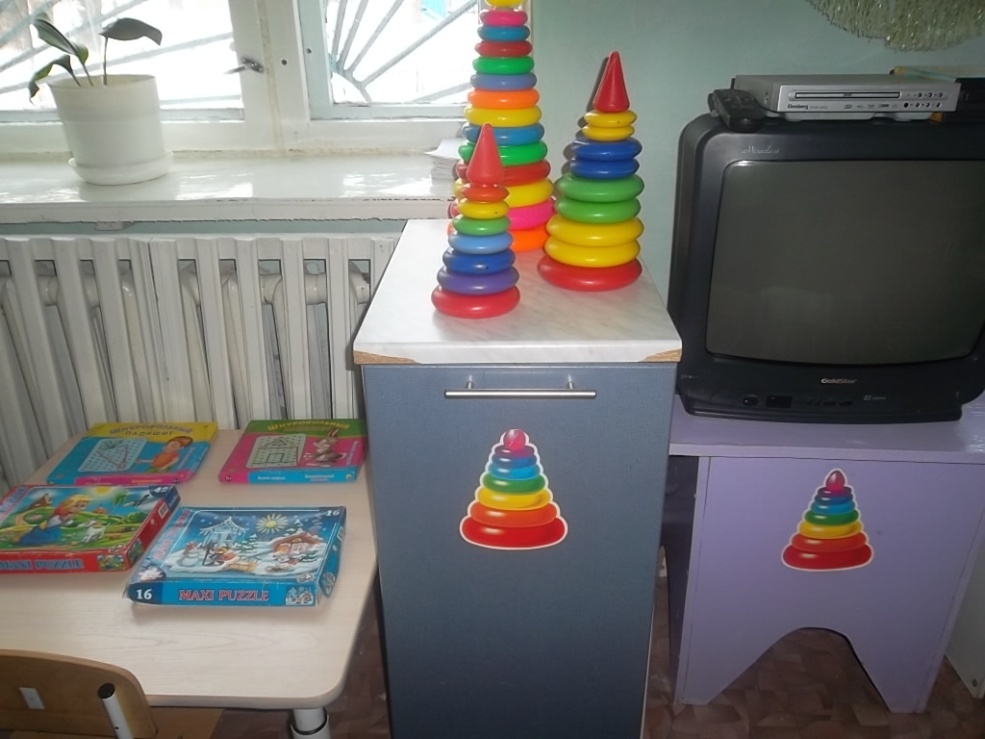 Центр «Природы и экспериментирования»В беленьких горшочках,  подросли  цветочки. Их польем мы спозаранку, я и все мои друзья!
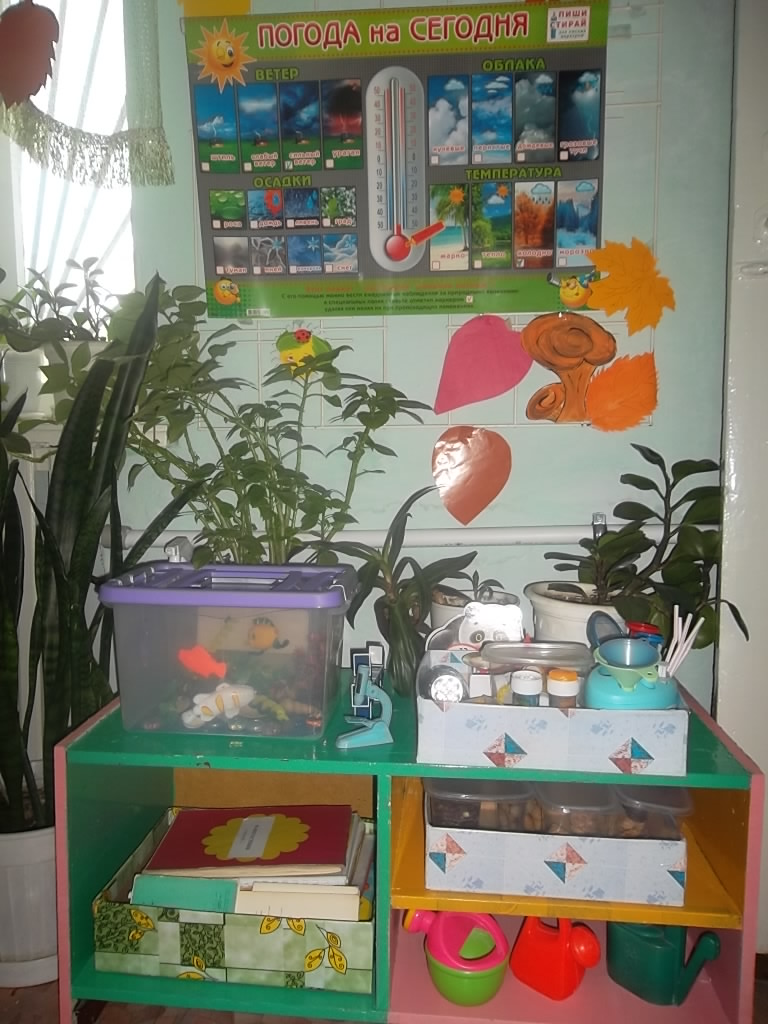 Центр «Конструирования»Любознательны мы очень, с нами не соскучишься.Фантазируем, играем, что-то вместе собираем.
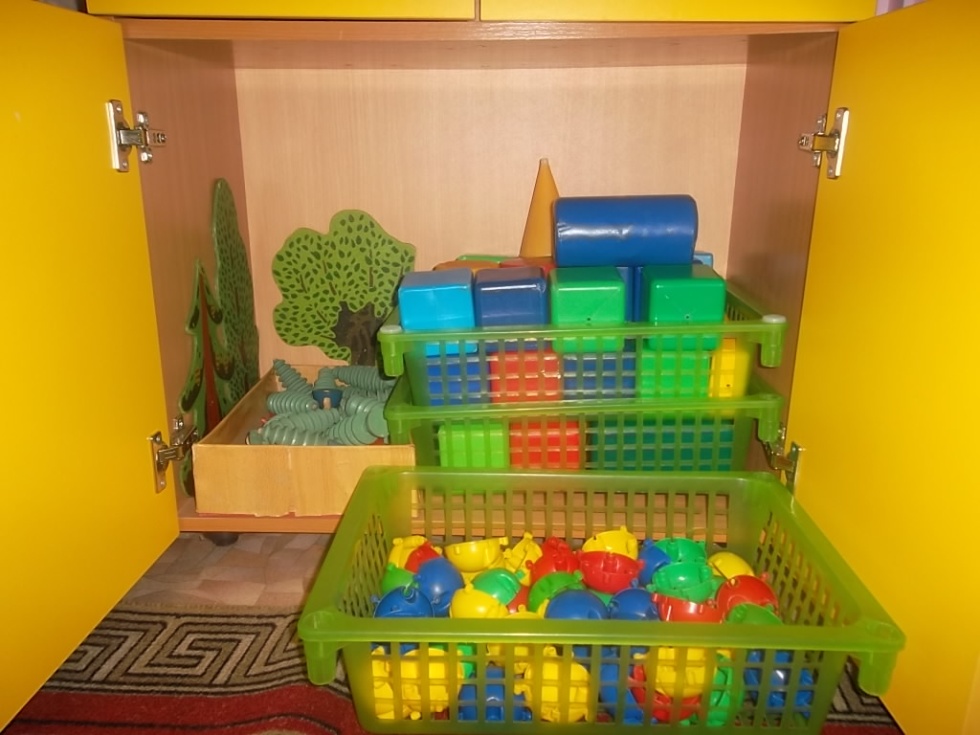 Центр «Музыки и театра»И в группе куклы не скучают! Есть музыкальный уголок!В нём дети громко так играют,- трясется даже потолок!
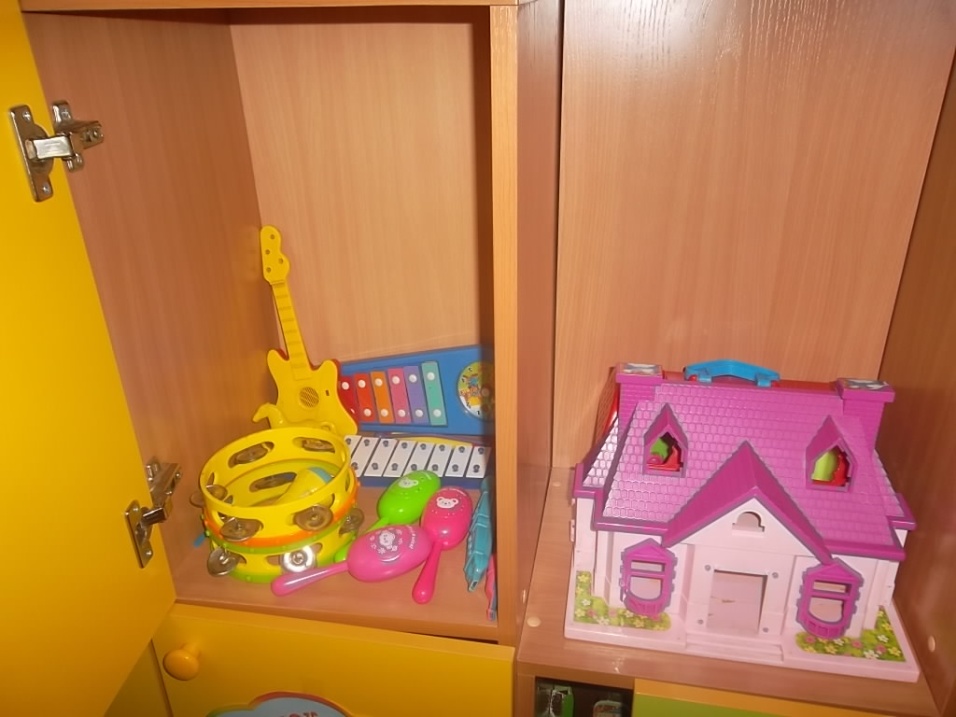 Центр «Книги»Книжки нам пока читают воспитатели для нас. Ежедневно наступает чтенья книг желанный час!
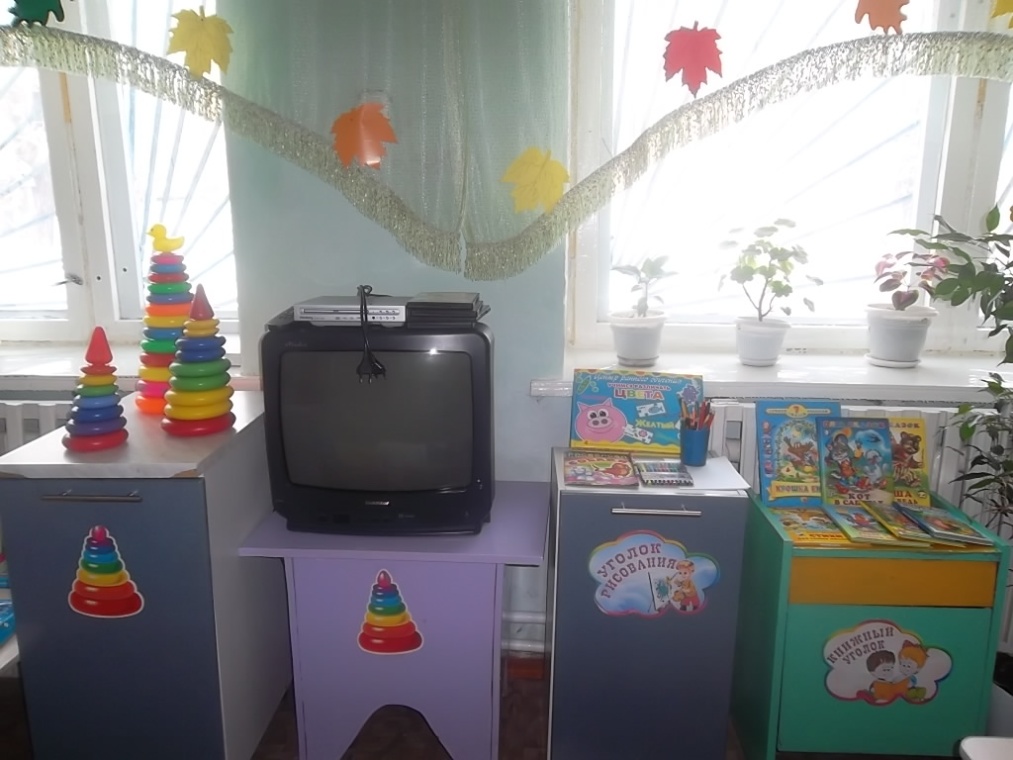 Центр «Ряженья»Настроение отлично, в группе нашей необычно.
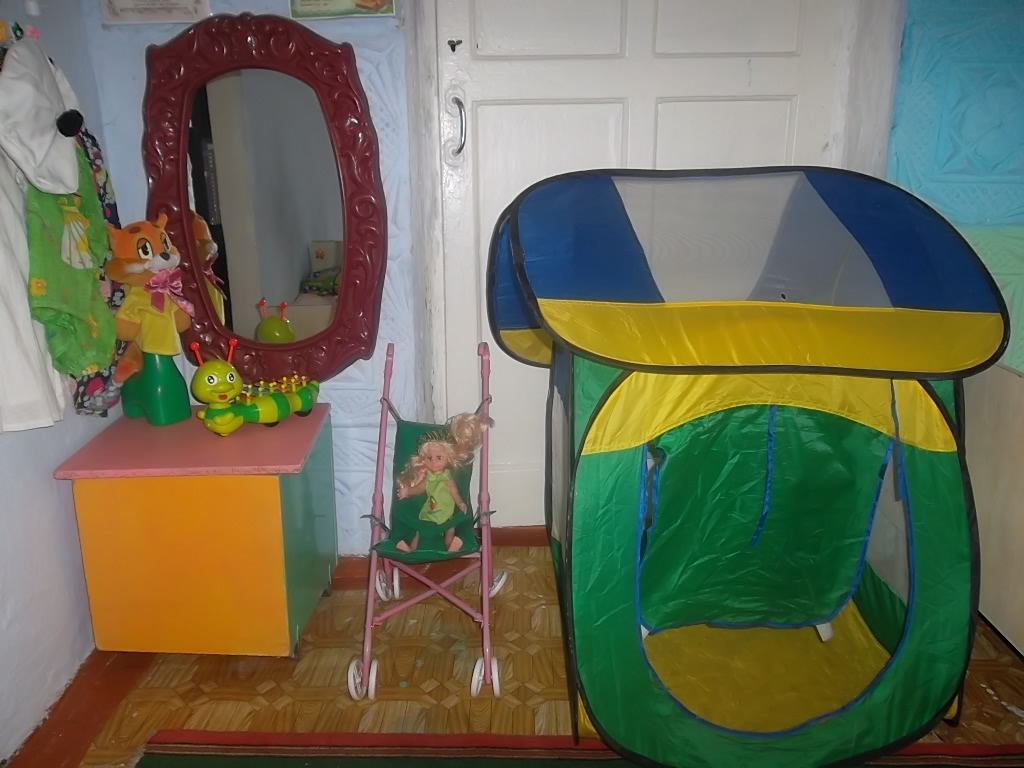 Центр «Сюжетно – ролевых игр»Садик - это второй дом, Мы здесь дружно все живём.
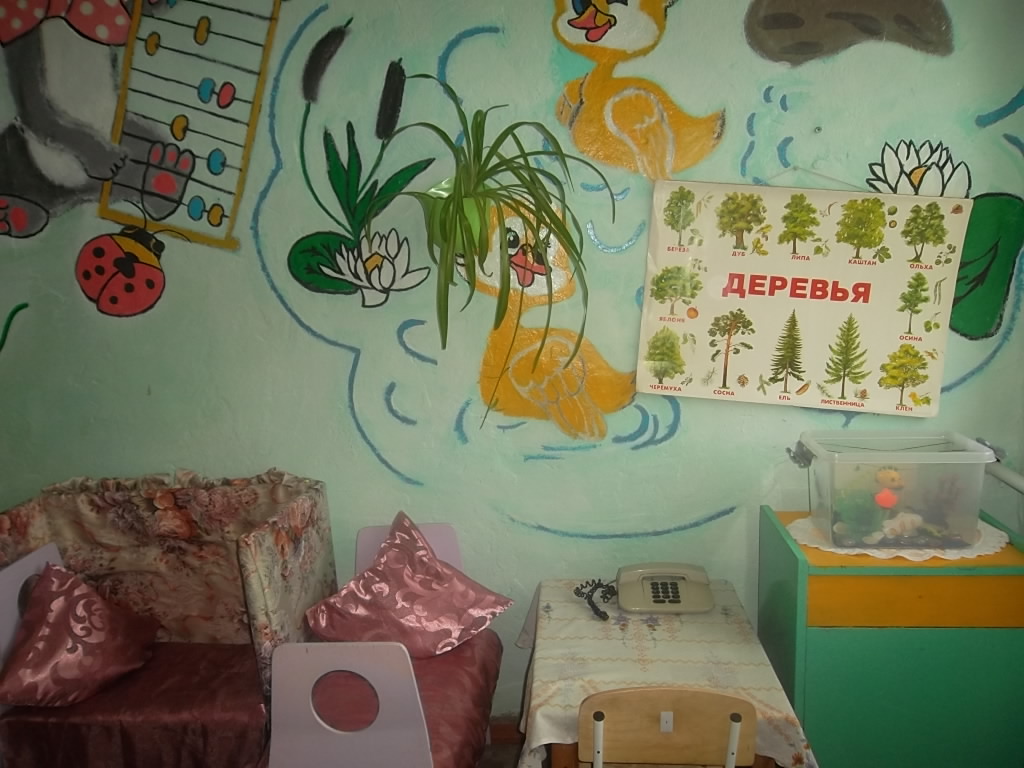 Группу всю мы показали,
О себе все рассказали.
Вас в гости  будем очень  ждать,
Нам есть еще, что показать!